每周日至周四 19:30-20:15 火爆开讲
.
经传多赢
短线突击营
经传多赢
短线突击营
2025.7.24
课程日期
罗雪奎
主讲老师
A1120616080001
执业编号
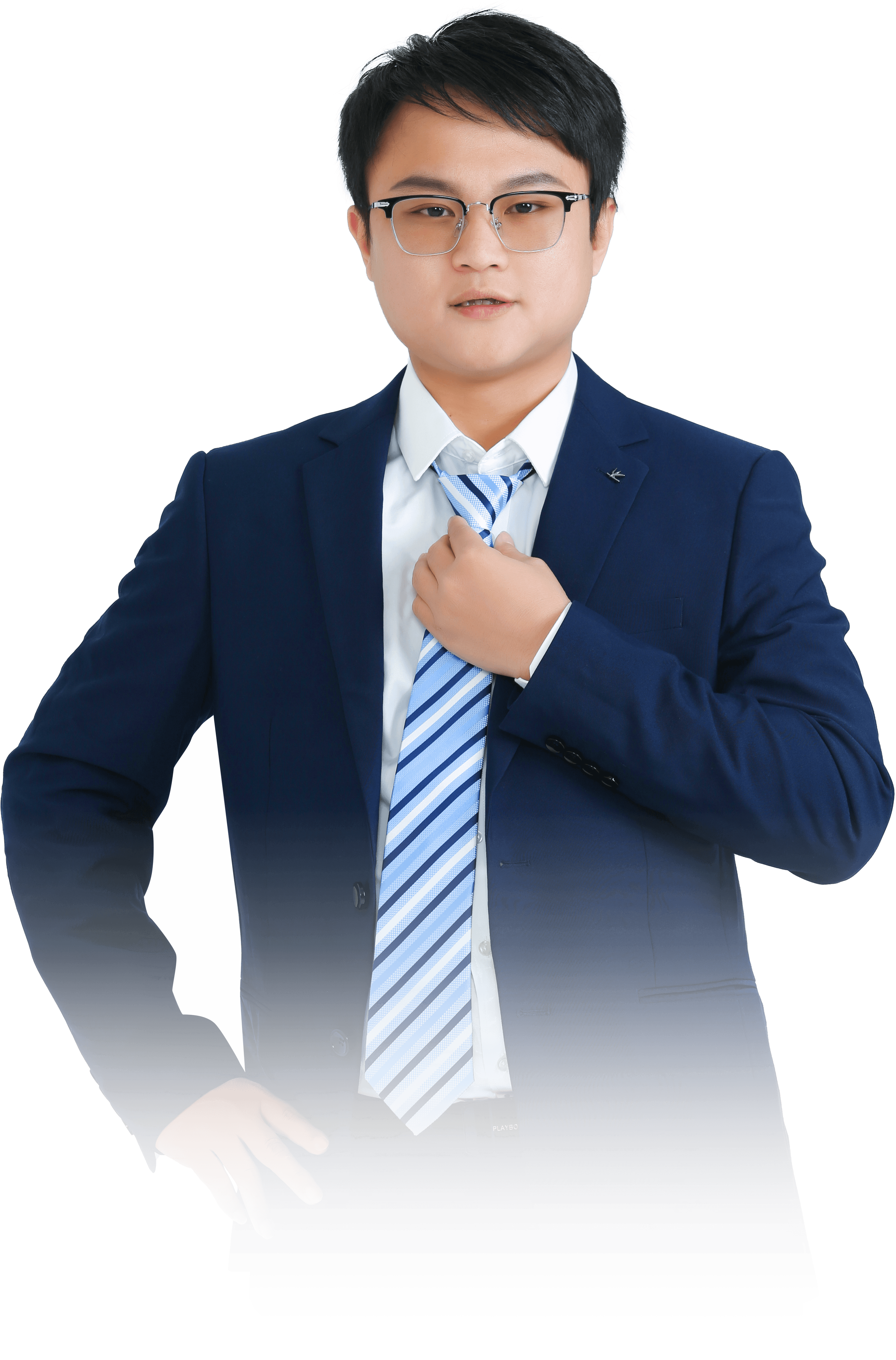 量价反包
再创新高
中国·广州
PART 01
大  盘
本节课内容大纲
1.市场突破3600点回落，题材轮动
2.证券、银行大市值发力，题材承压
3.平均股价死叉，个股回档布局
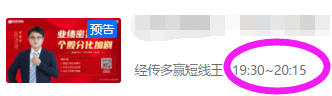 指数，强者恒强
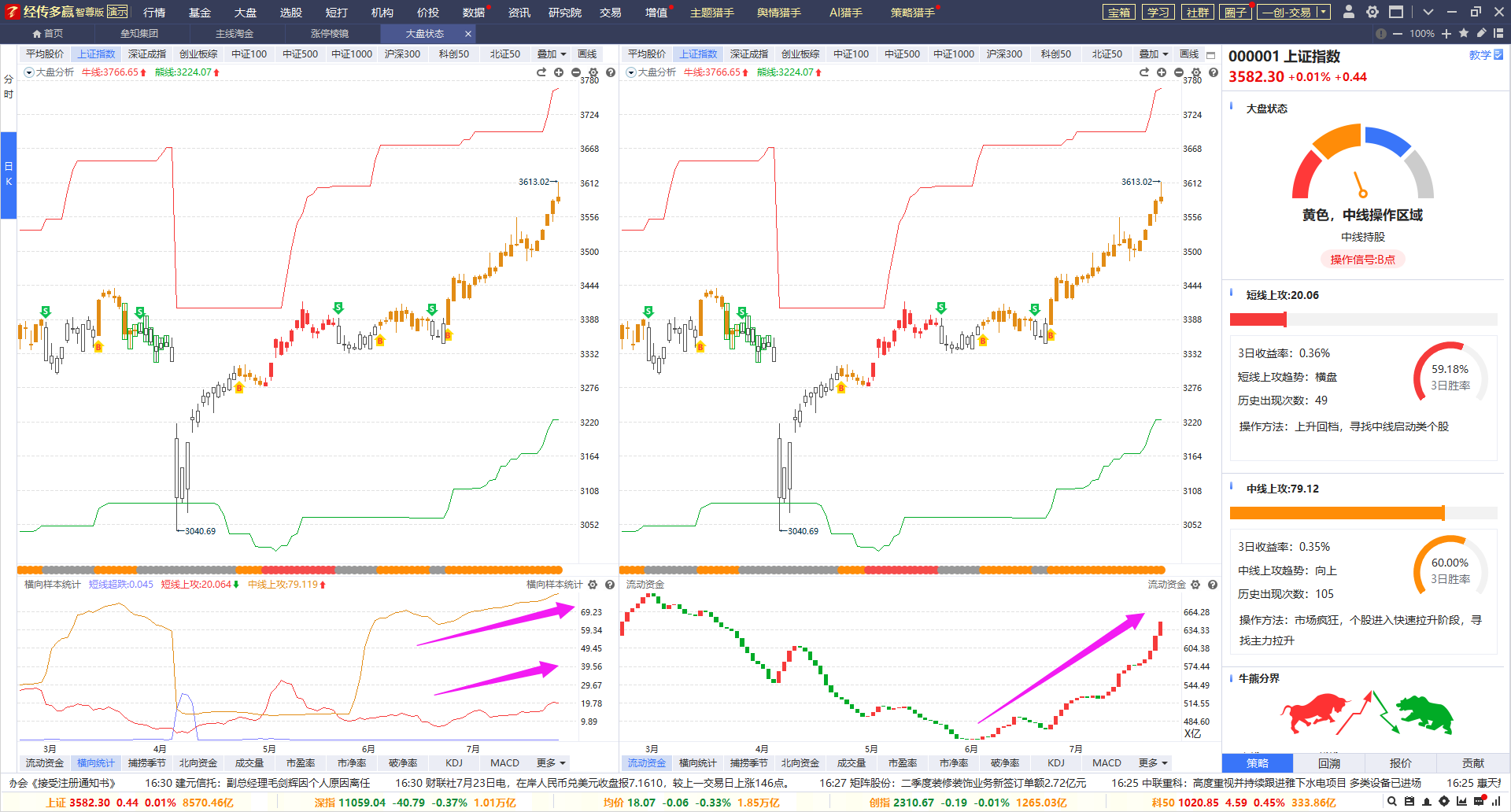 积极信号：
①熊线上移
②短线上攻上
③中线上攻上
④资金翻红
节奏：稳中求胜（夯实筹码）
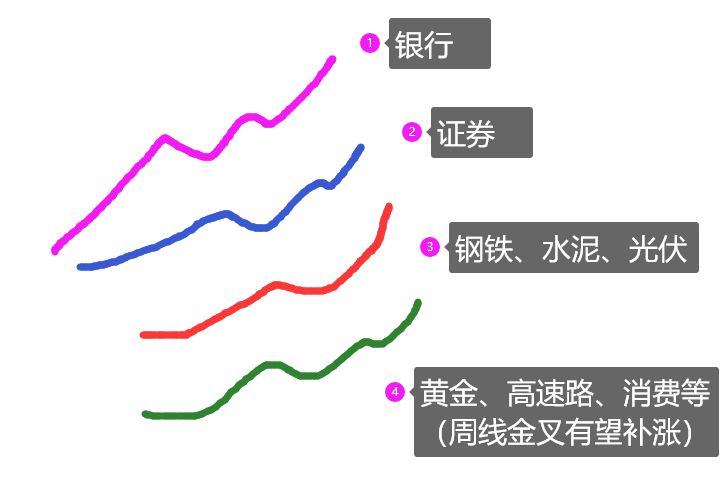 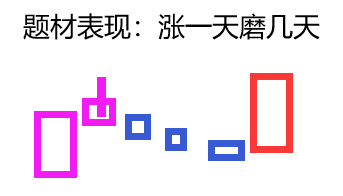 ①指数方面：金融起头，冷门权重补涨
②题材方面：50-150控盘股上行
③消息面：雅下、海南、基孔肯雅
指数维稳，消化抛盘
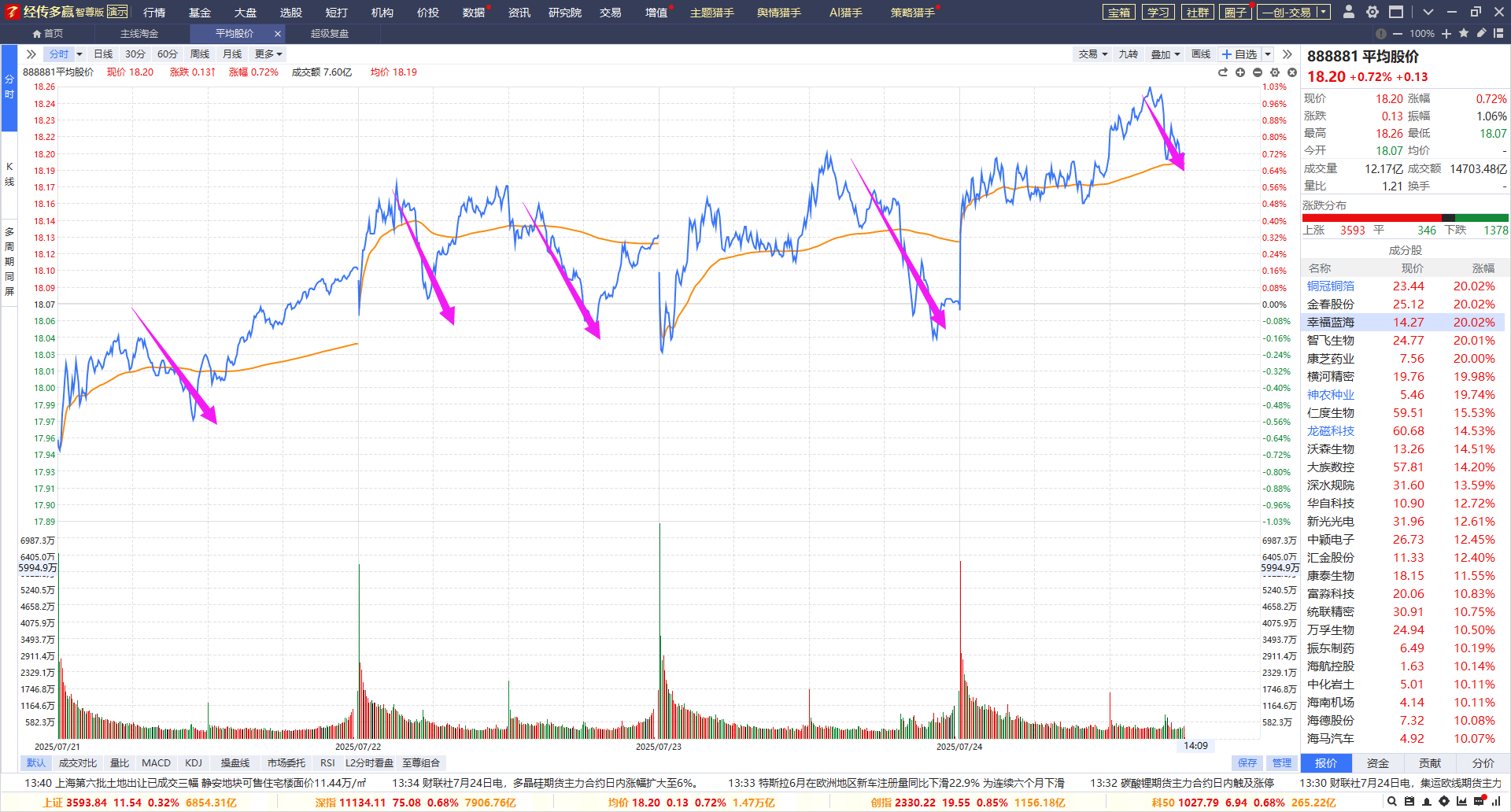 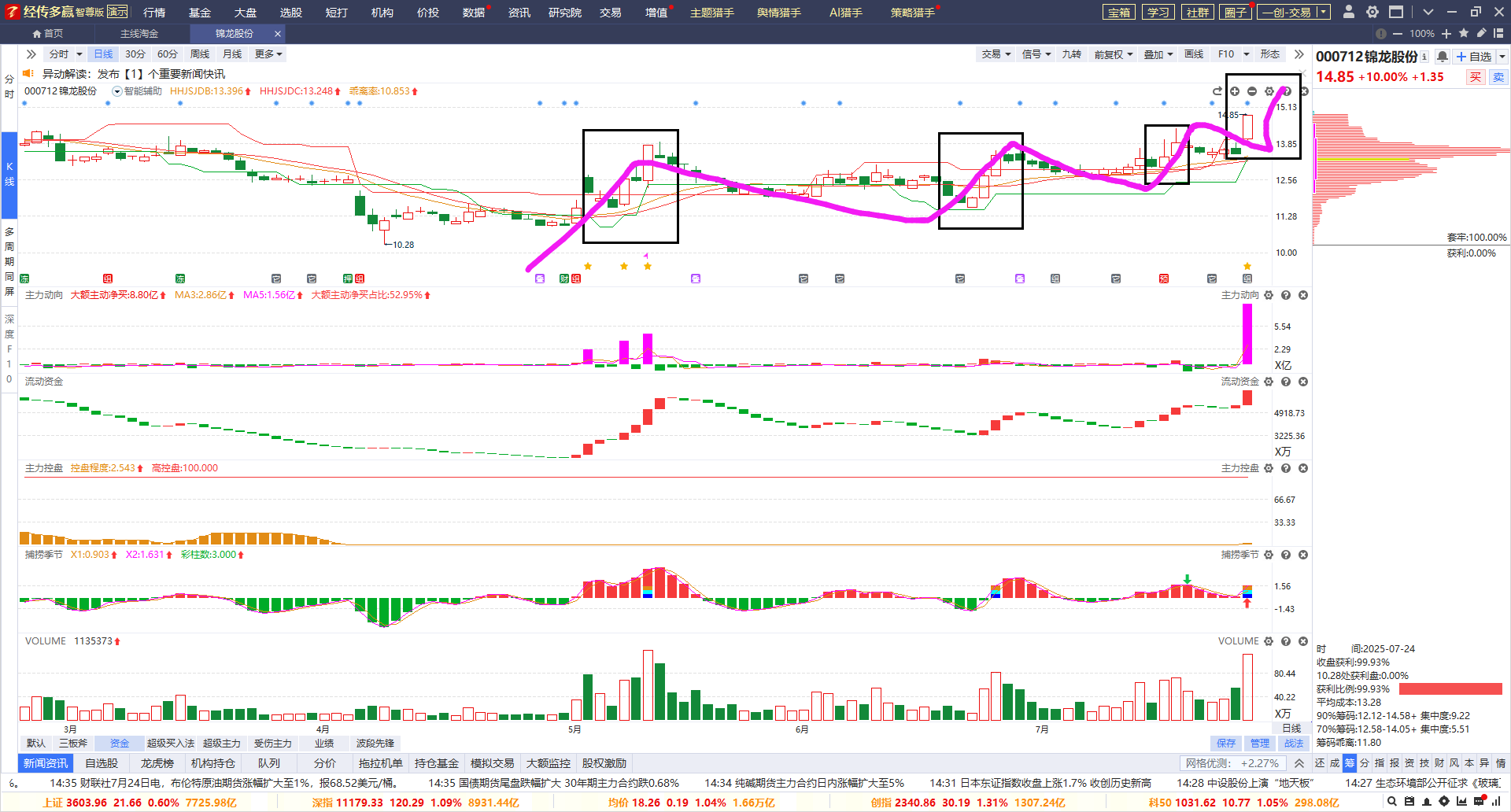 持：指数、证券
减：银行 PCB
2.证券里面的活跃股拉升的周期开始逐渐缩短，有望加速
1.每次急跌都被拉起来
意志不坚定筹码被洗出
指数进一步控盘，强者恒强
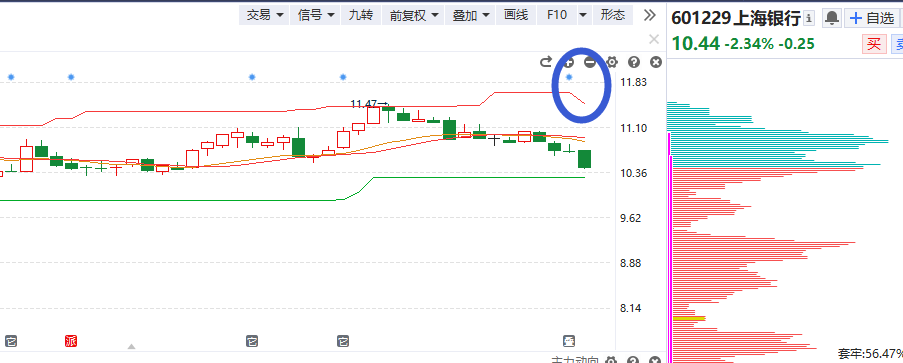 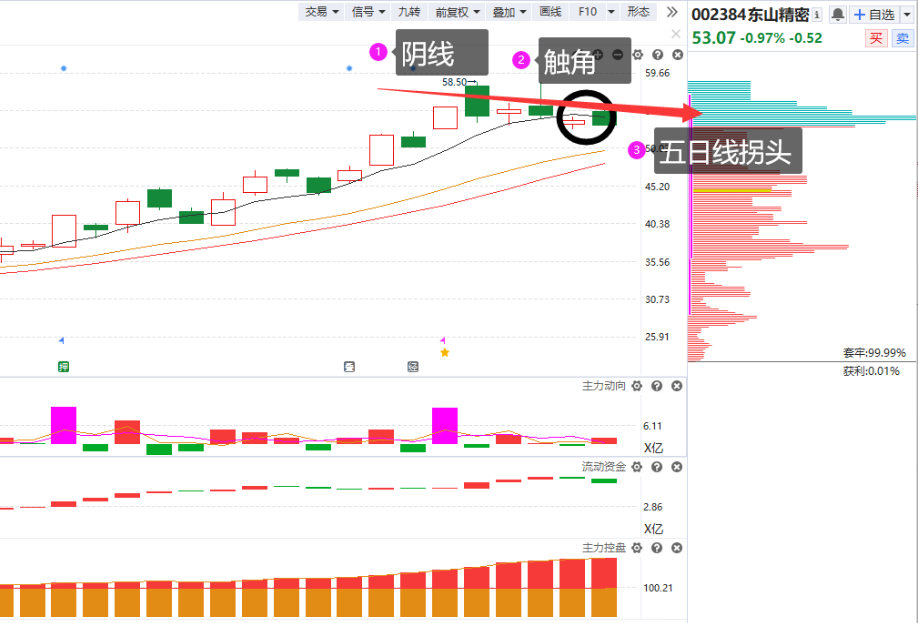 警惕：PCB等科技类高位有承压分歧，板块适当考虑收缩仓位。
警惕：部分银行类个股牛线下移
相应板块适当考虑收缩仓位
热点股波段难度比趋势股高
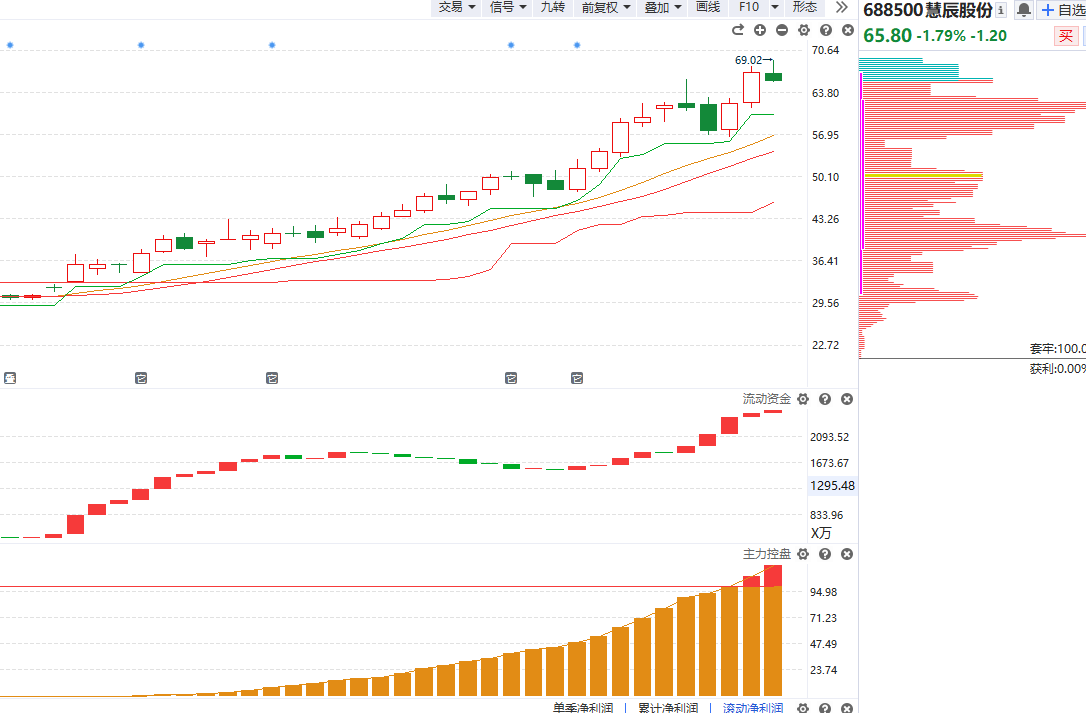 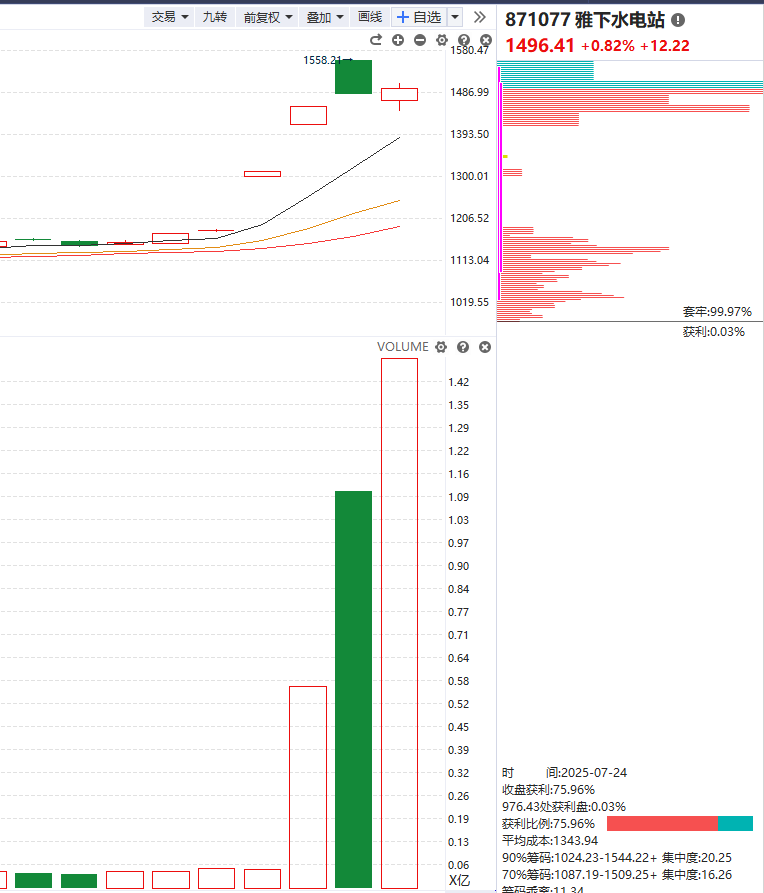 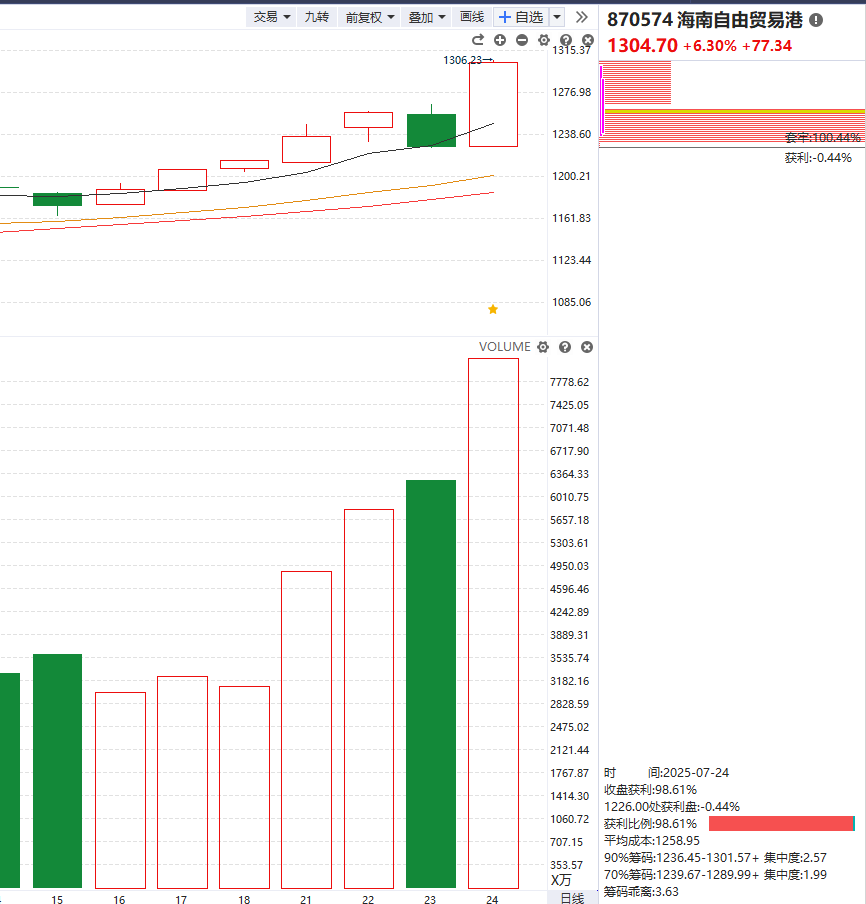 板块多为阴包阳                                 板块多为阳包阴                                    趋势股沿着熊线慢牛走强
总结：5控盘 +2短线
热点行业：聚焦控盘
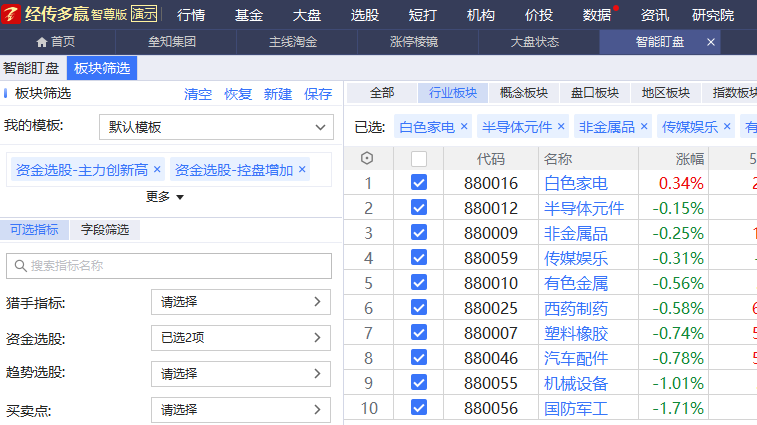 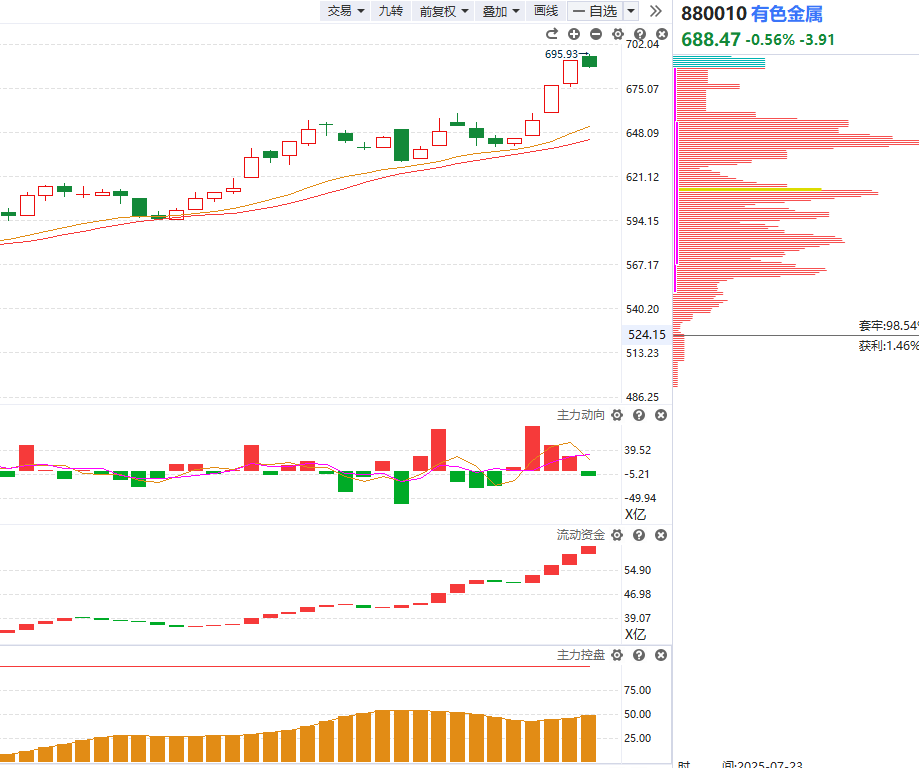 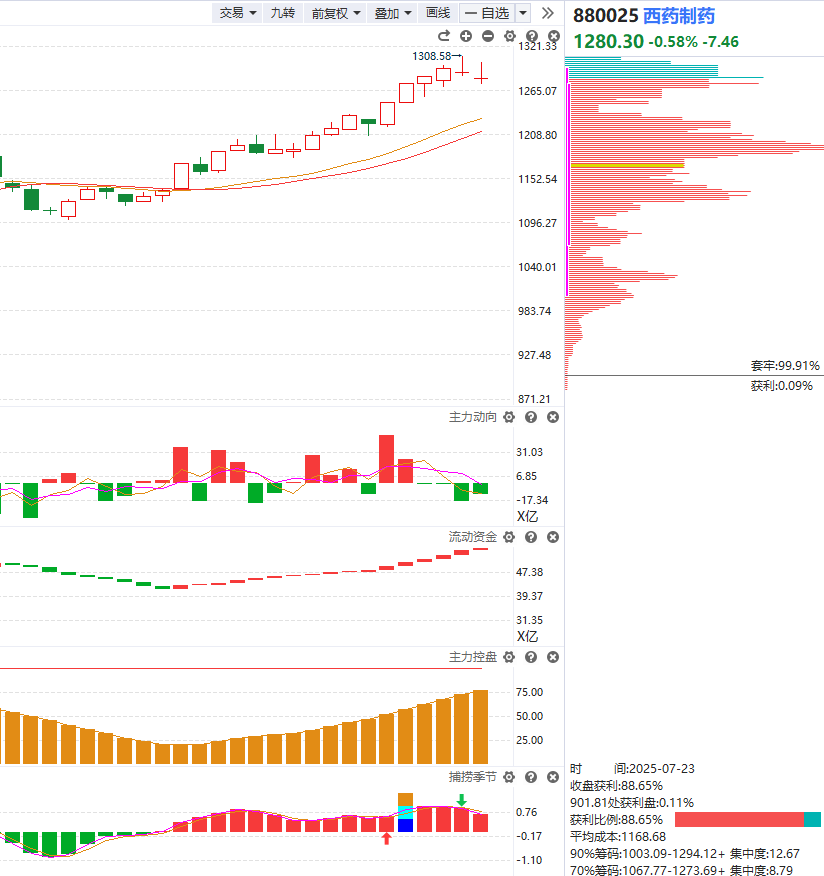 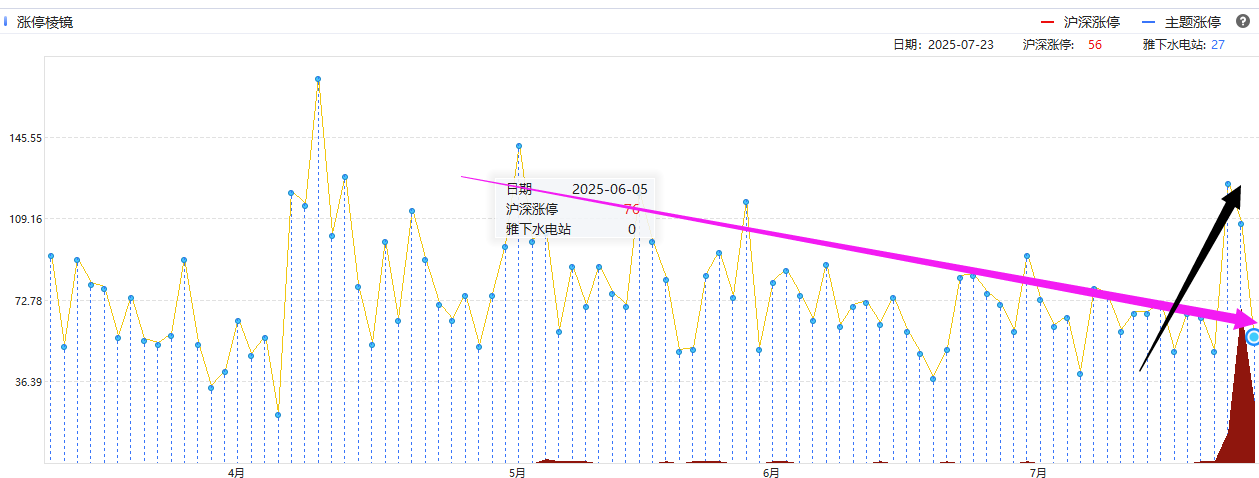 炒作情绪攀升（但是不健康）
近期案例解析（光伏+稀土）
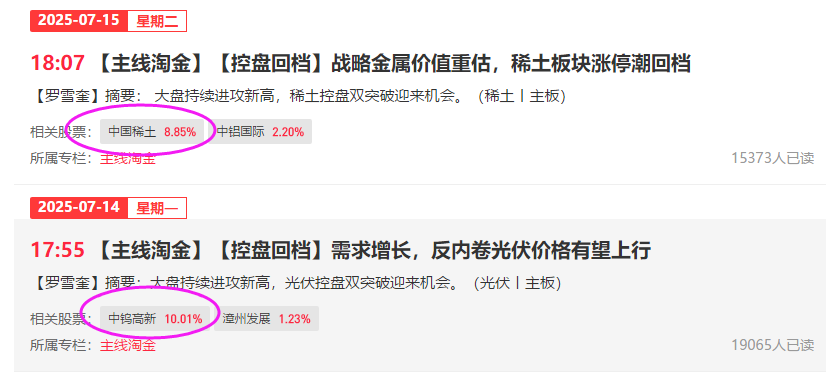 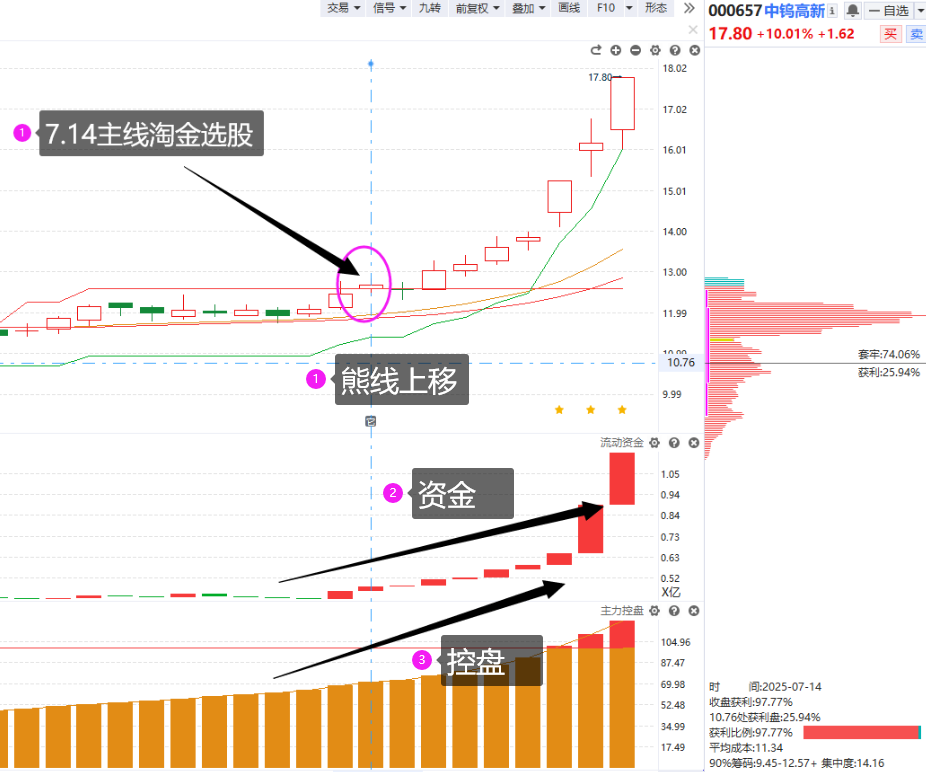 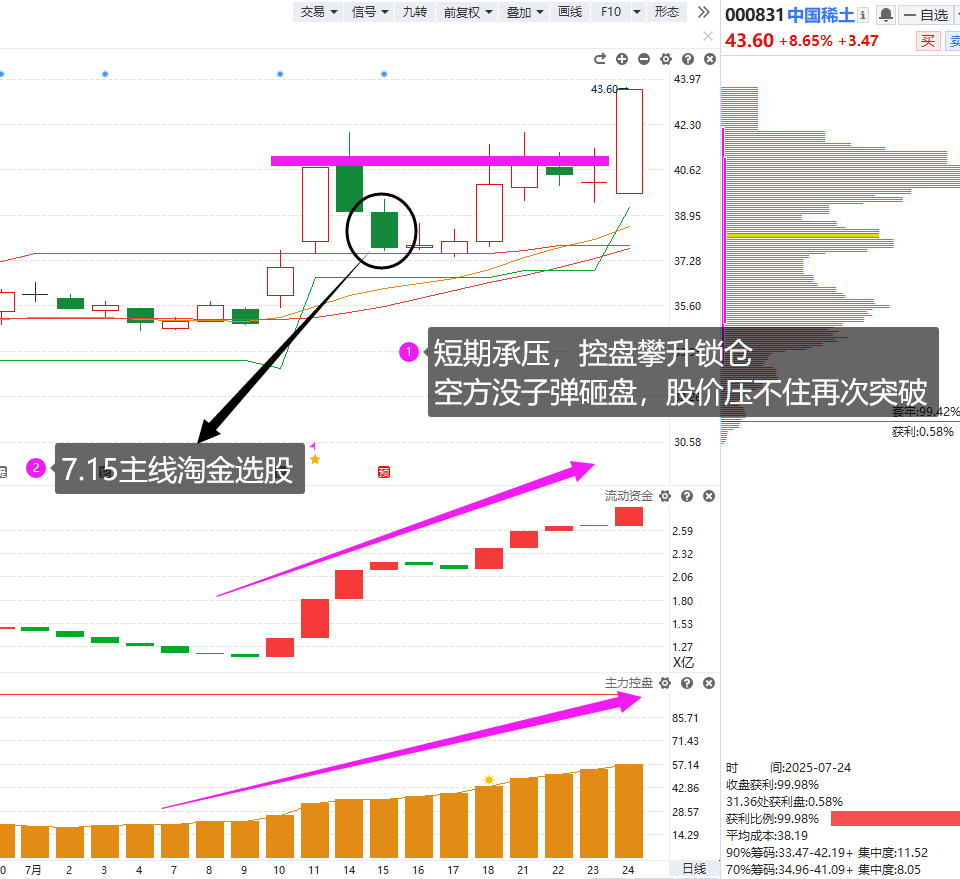 大单：突破平台
控盘：大于50相对稳定
捕捞季节：最好是无背离
业绩：红色或者紫色
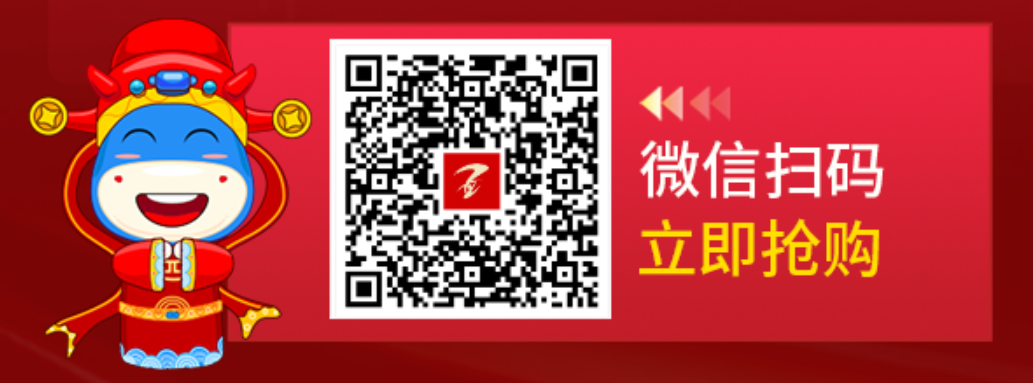 （150元/月，  季度版送中报策略）
高、低控盘对比
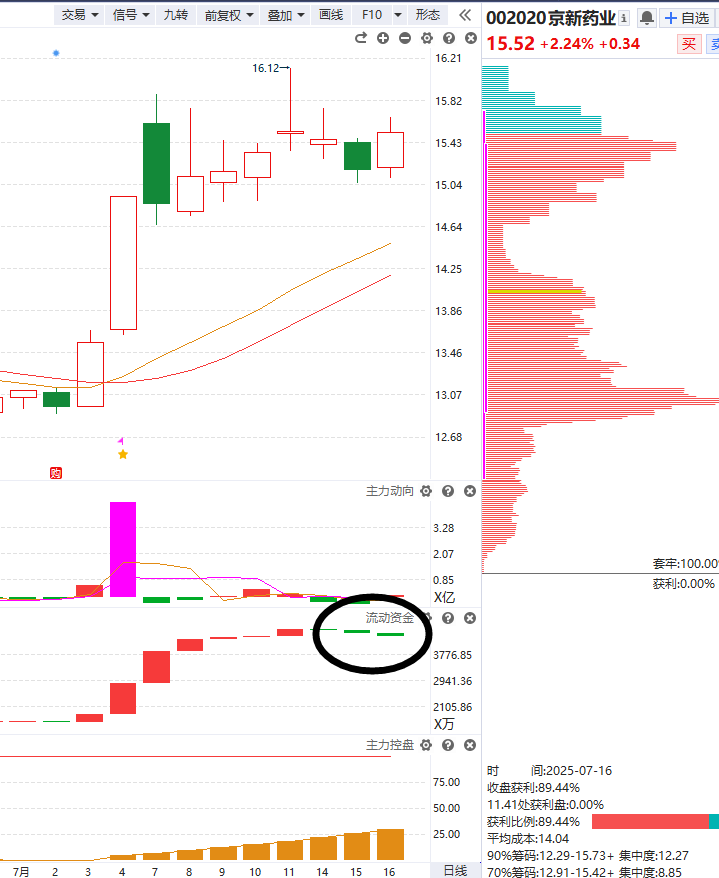 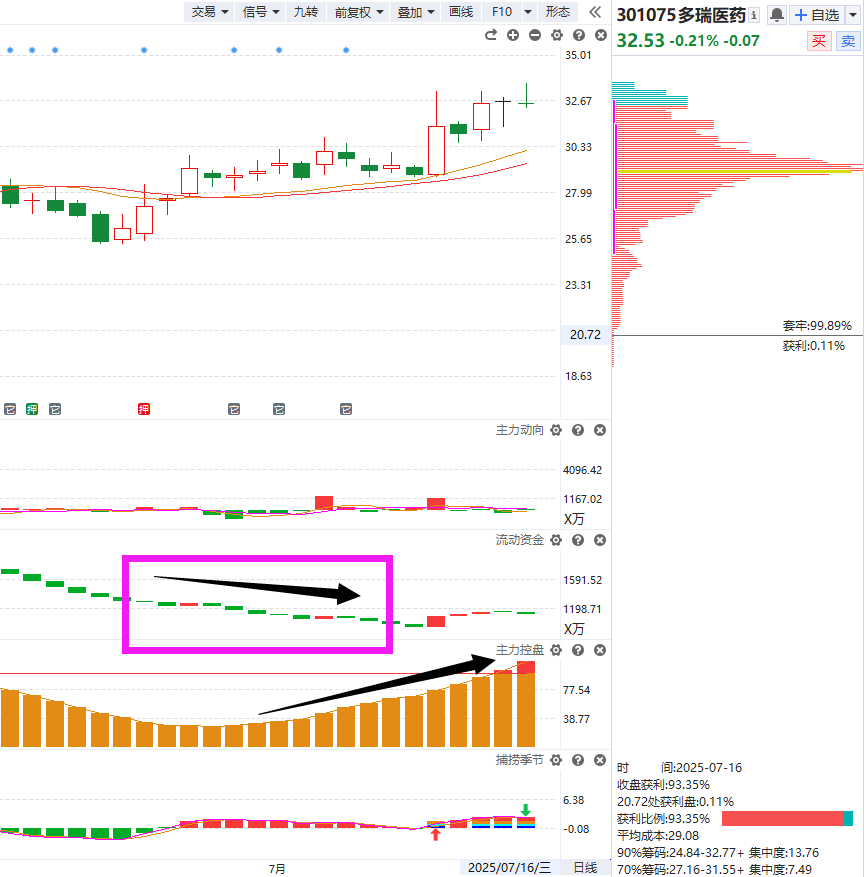 控盘大于50,中线资金占据主导，
控盘力度大，空方子弹少，
看控盘攀升和降低作为买卖信号。
控盘低于50，游资短线属性占据
主导多以资金作为买卖标准
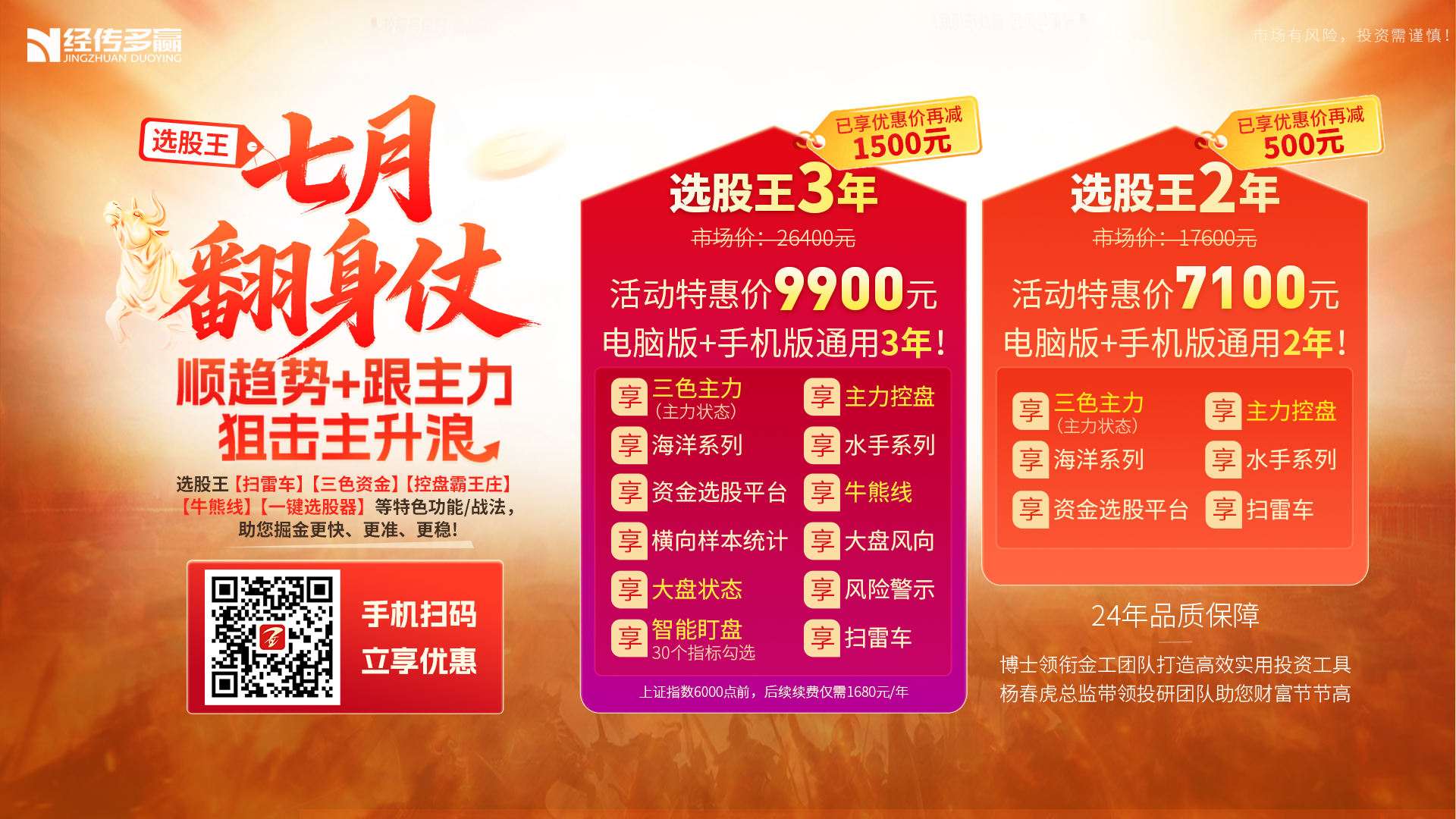 PART 02
市场看点
PART 02
市场看点
寻找市场进攻方向控盘双突破
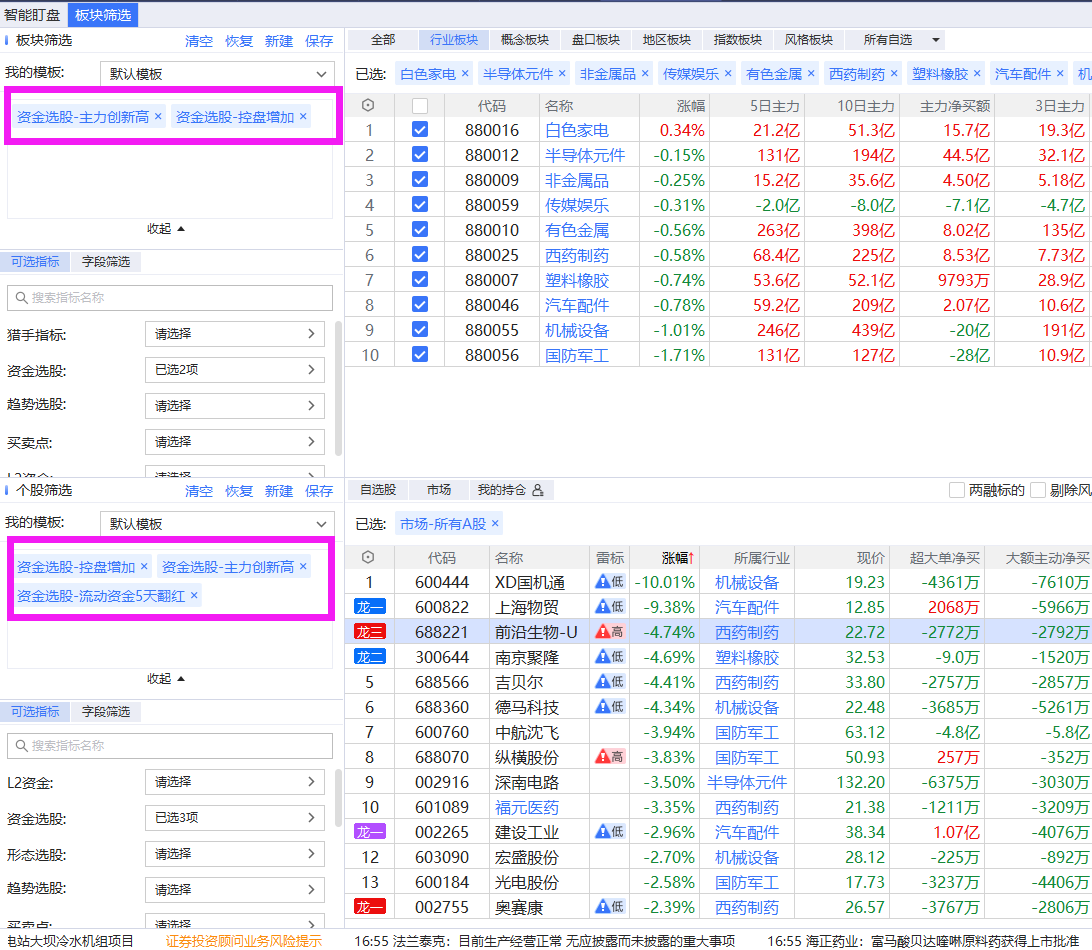 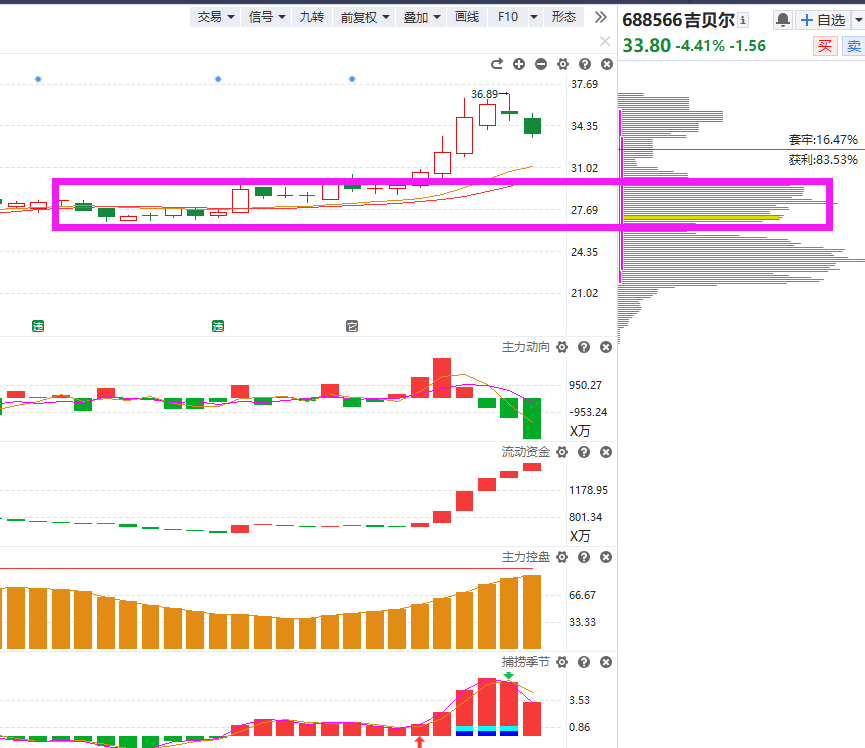 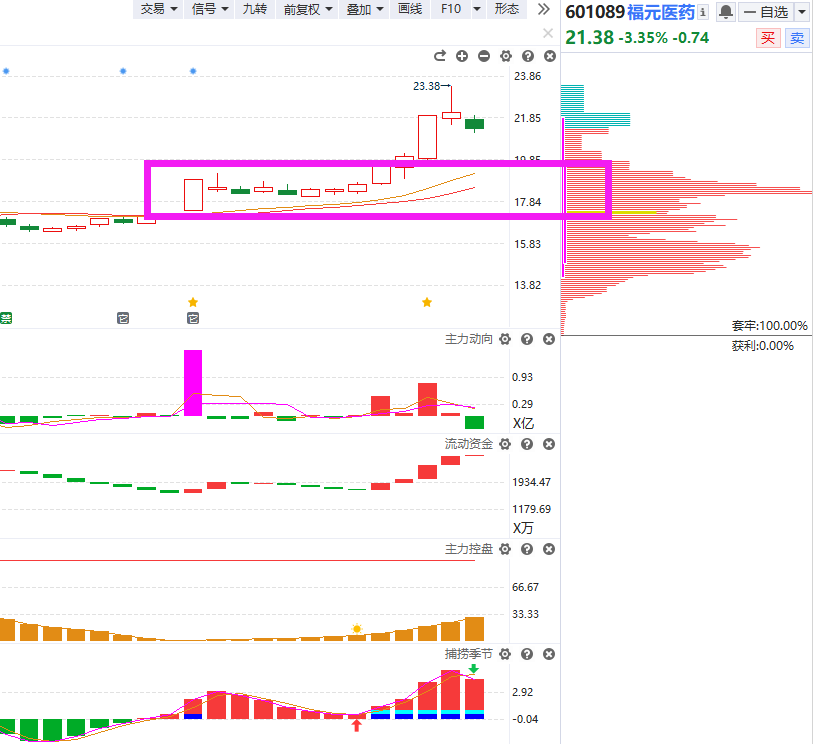 1.市场进攻方向
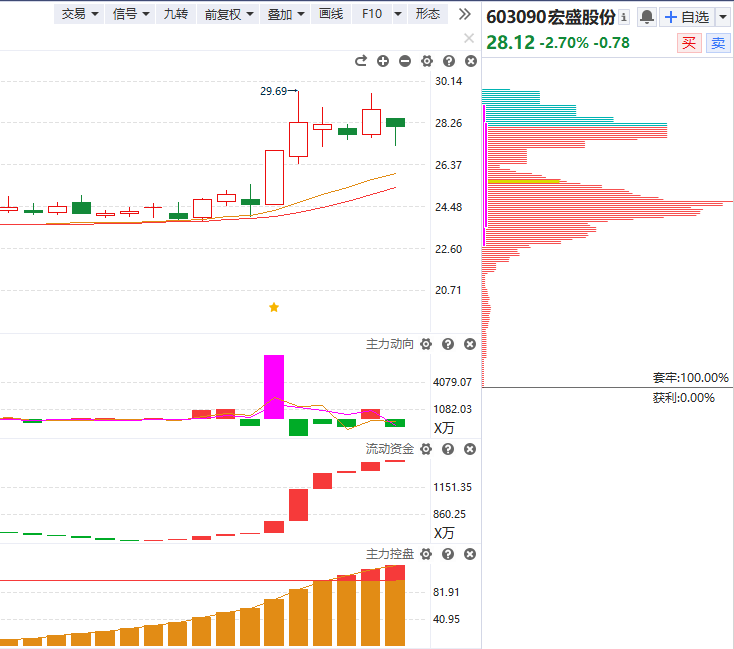 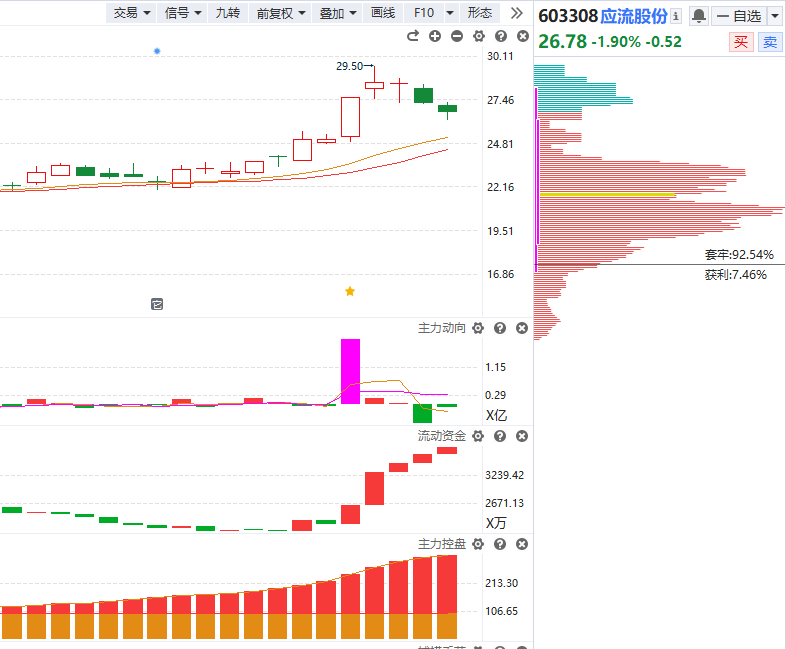 2.寻找回档资金新高个股
资金新高板块选择突破（军工）
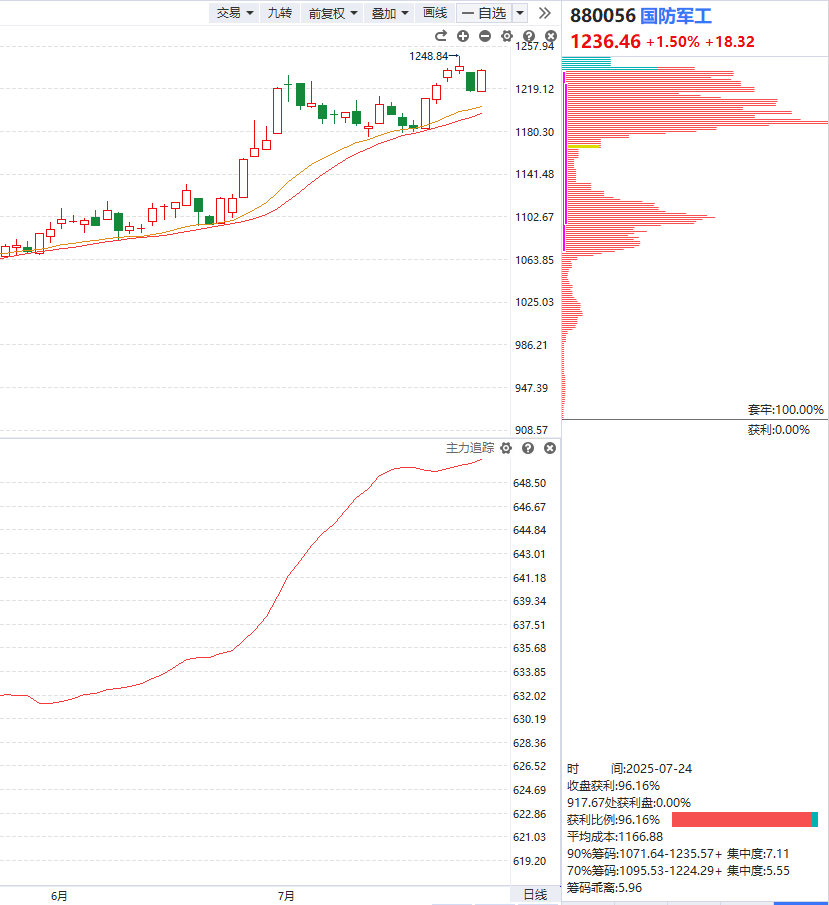 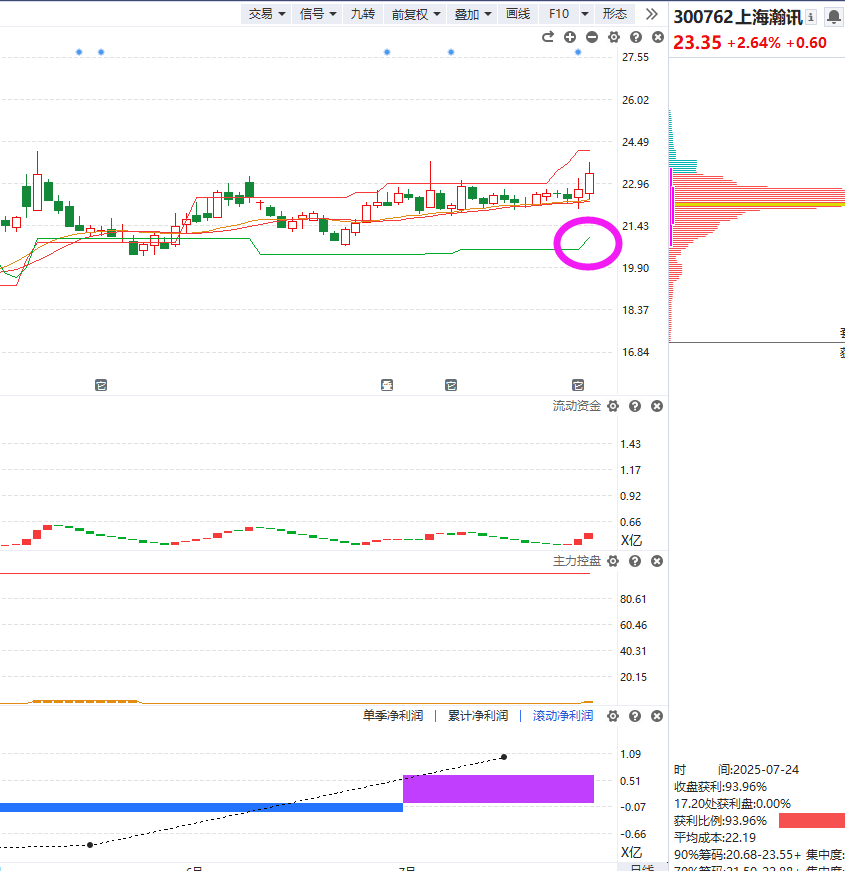 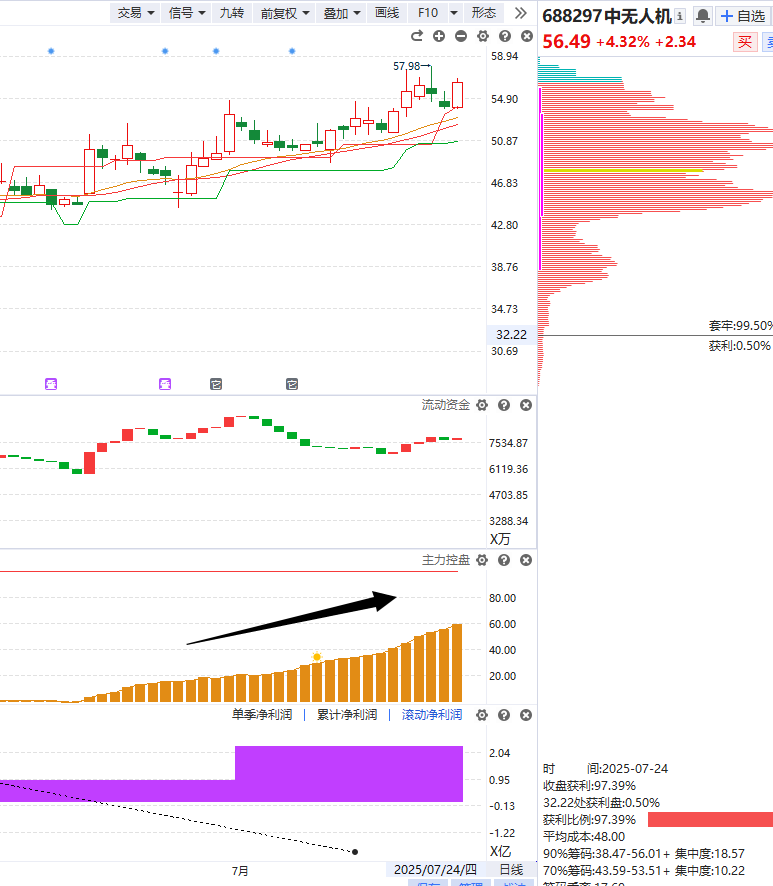 补涨类（无控盘首次熊上）
双突破类（控盘50-150）
附：个股走强走弱的区别
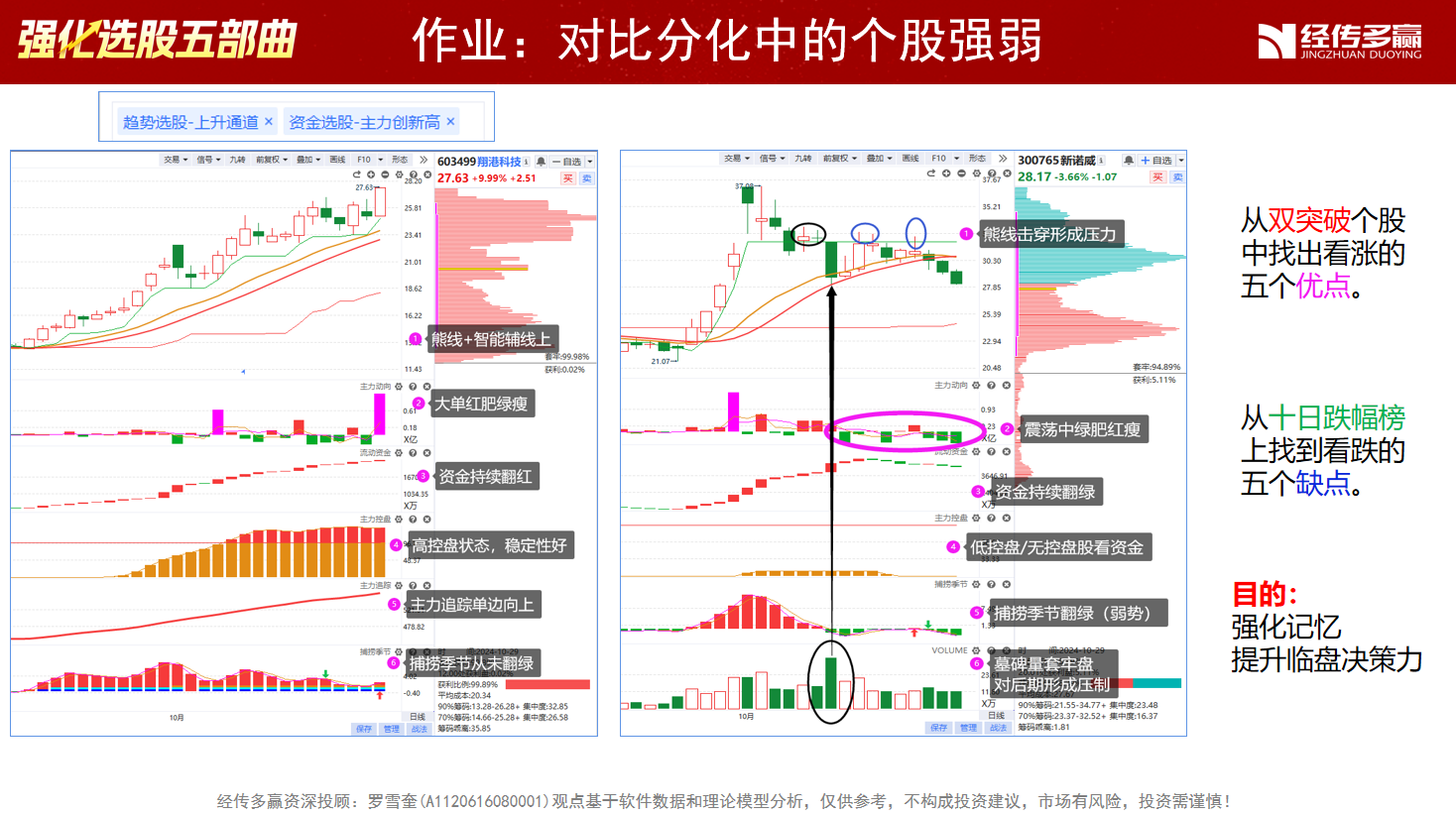 附：上涨的承压信号
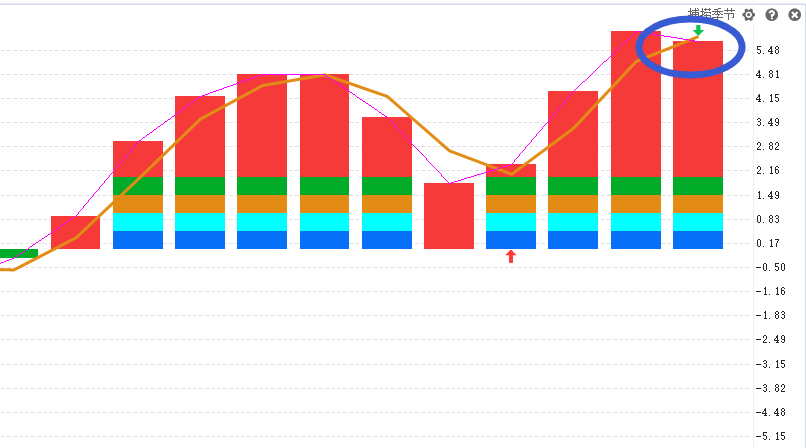 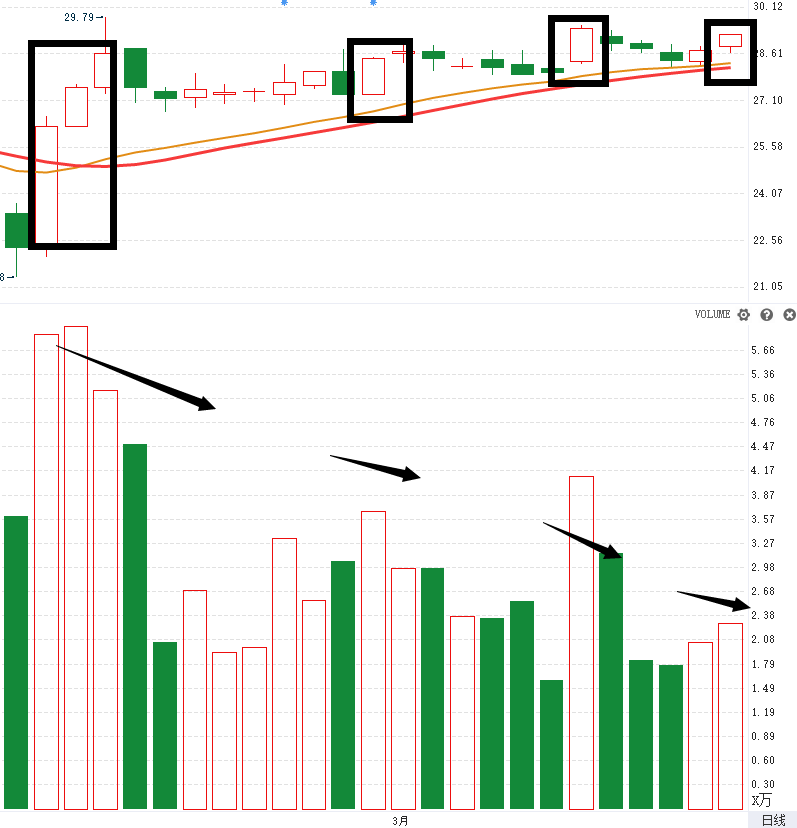 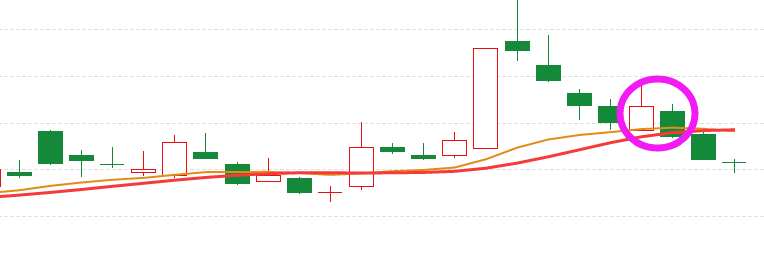 2.量价（捕捞季节）背离
1.上引线、阴包阳
3.周线死叉，日线回档易破位
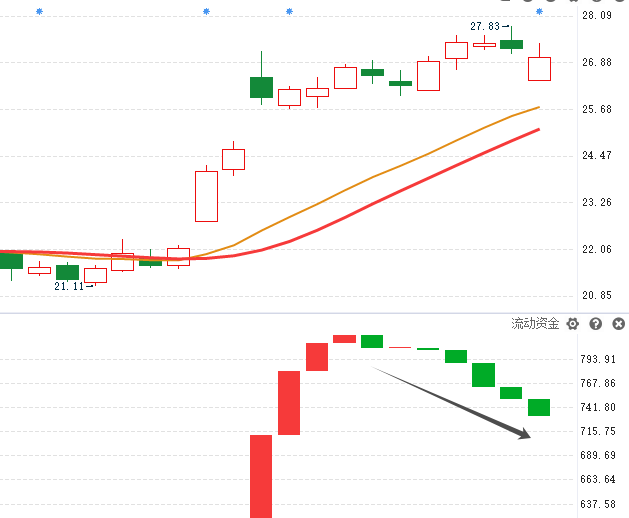 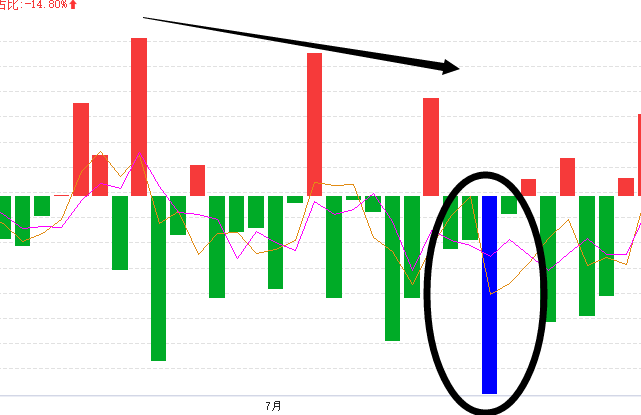 4.上涨资金翻绿
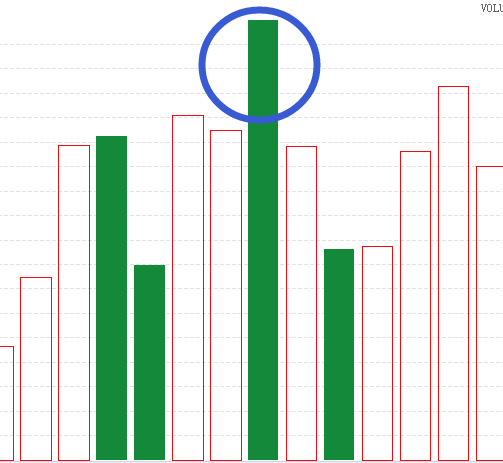 5.墓碑量信号
6.买单减少，大卖单出现（L2)
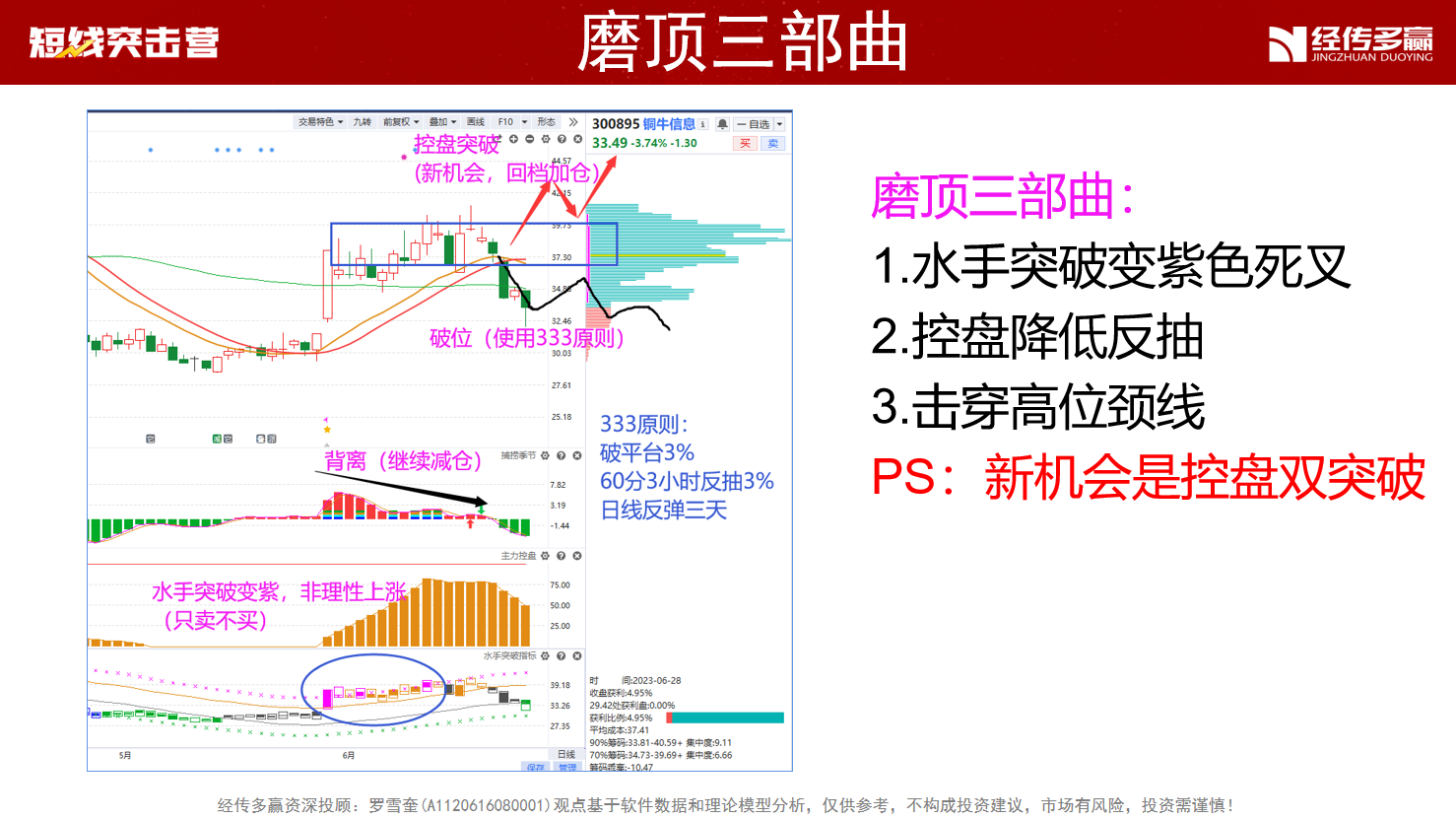 十一月行情展望
周线死叉日线回档易破位
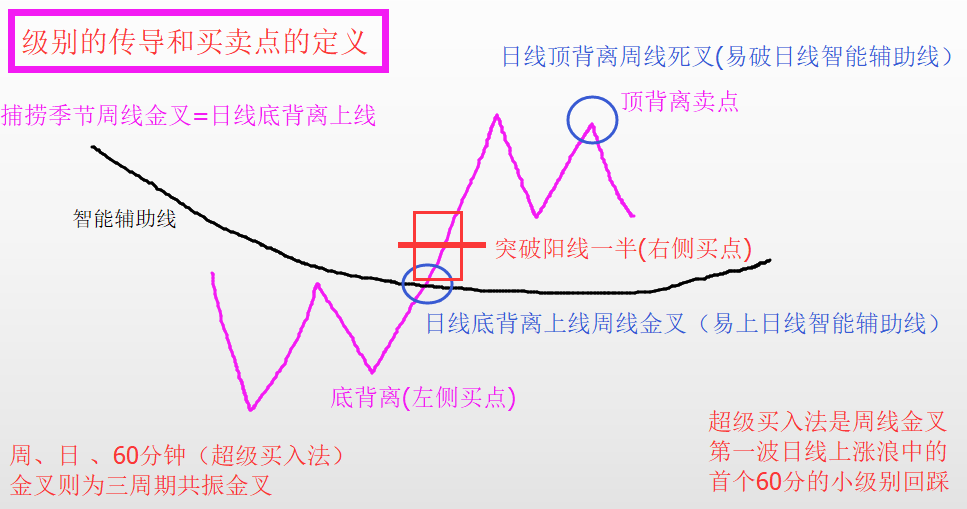 三阳开泰——60分和日线波段
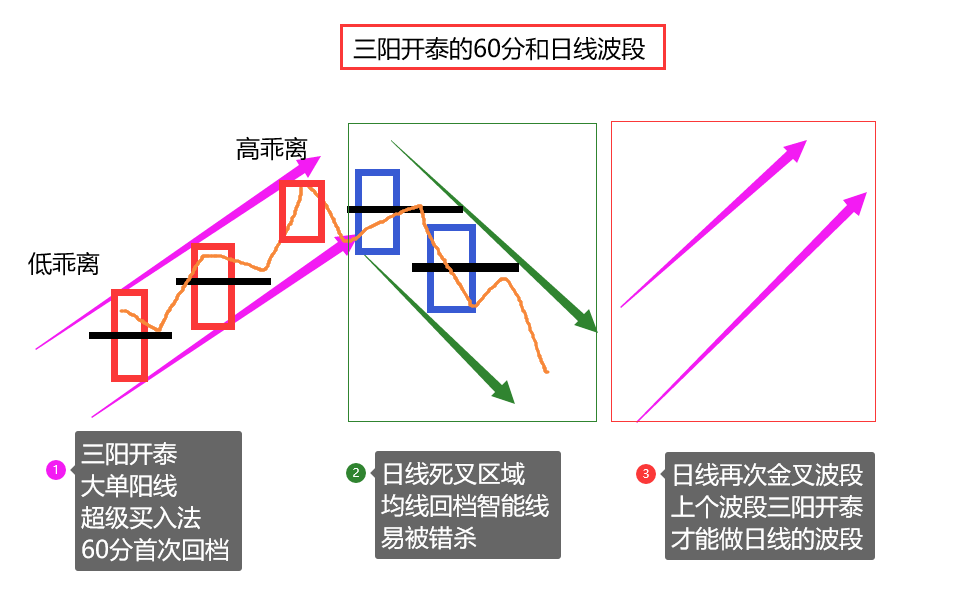 九套战法
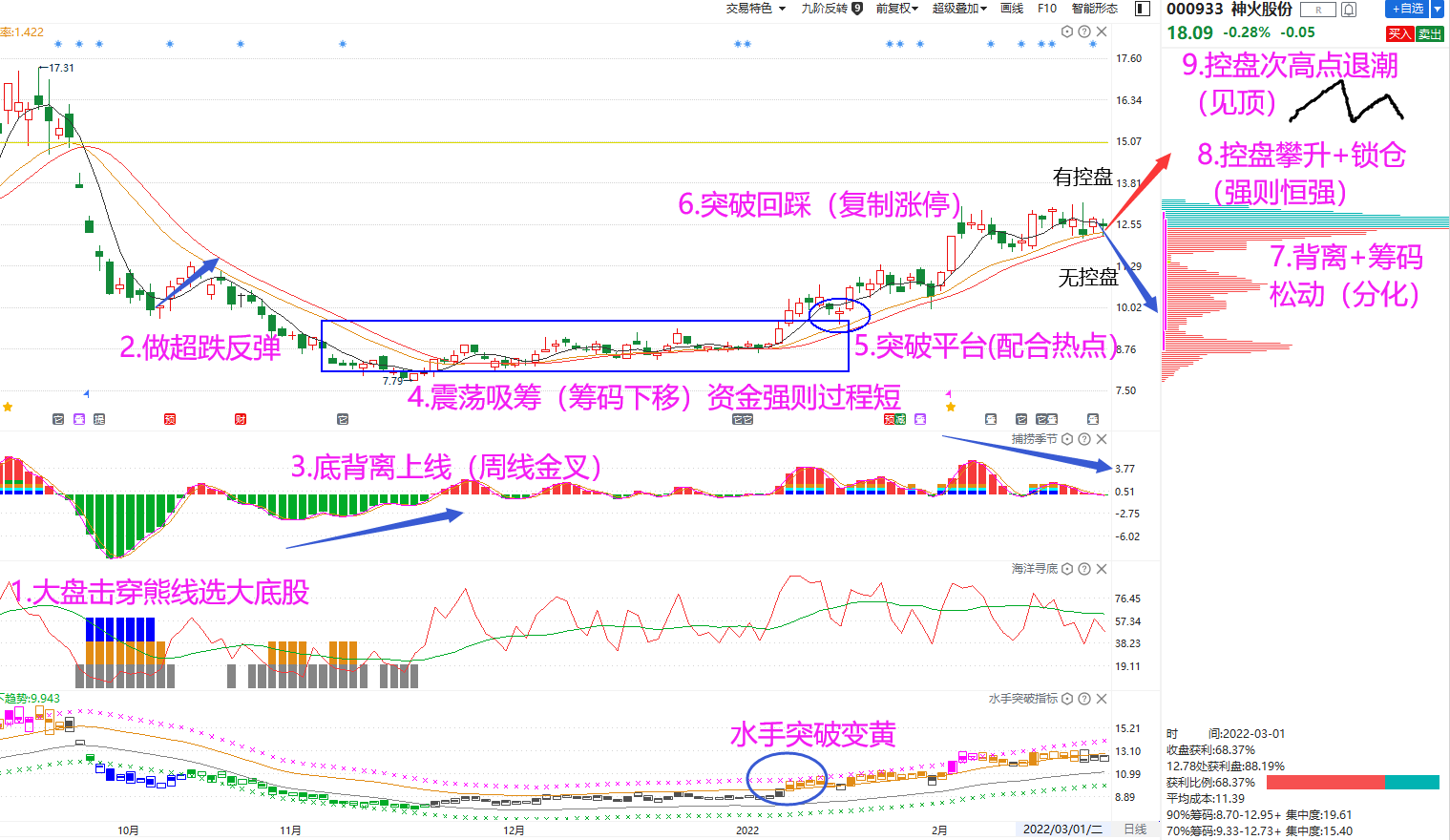 主力状态的用法
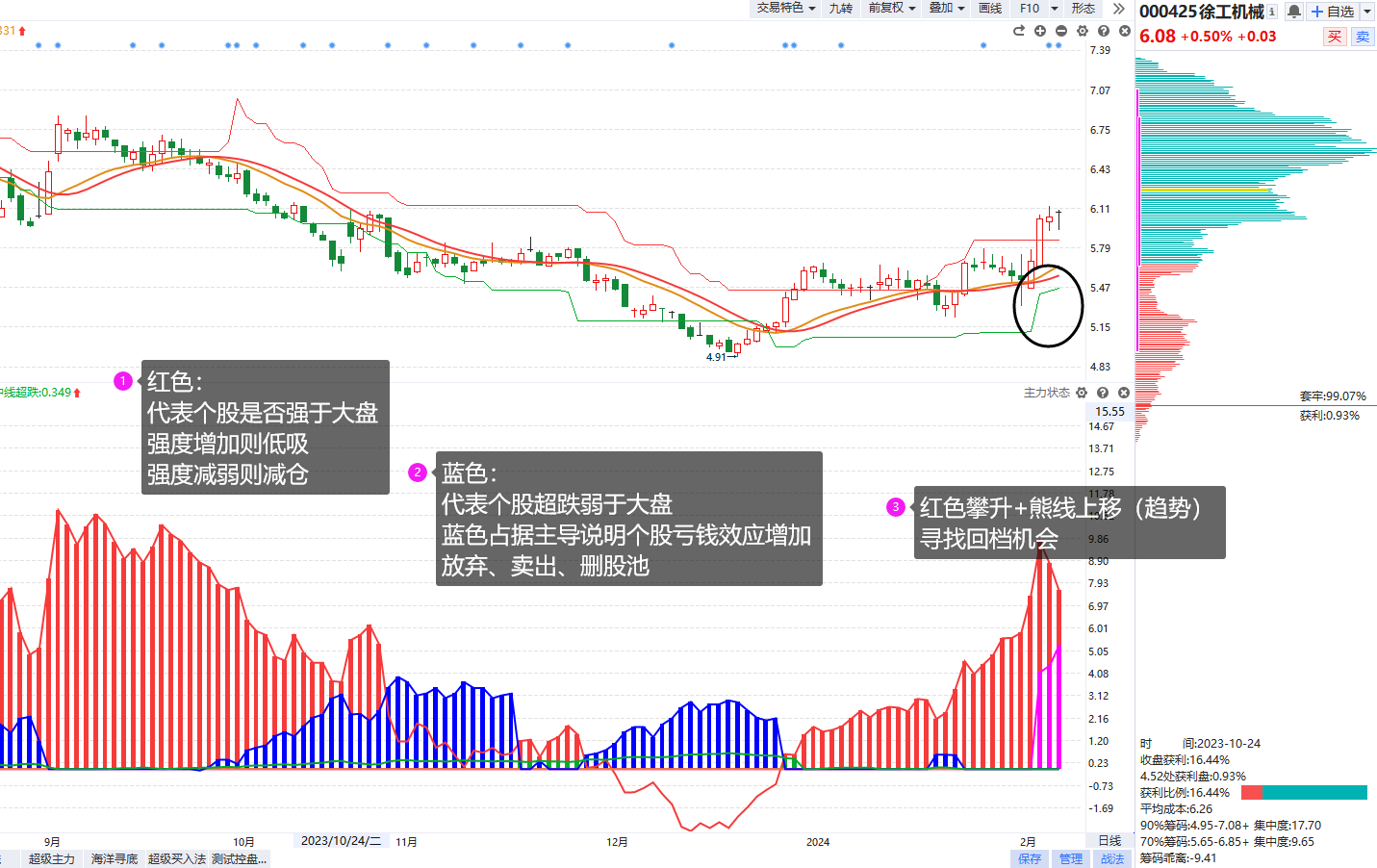 红色：强于大盘
蓝色：弱于大盘
紫色：游资拉升
黄色：控盘状态
找到强于大势的股，选股的核心就是想办法强于对标物
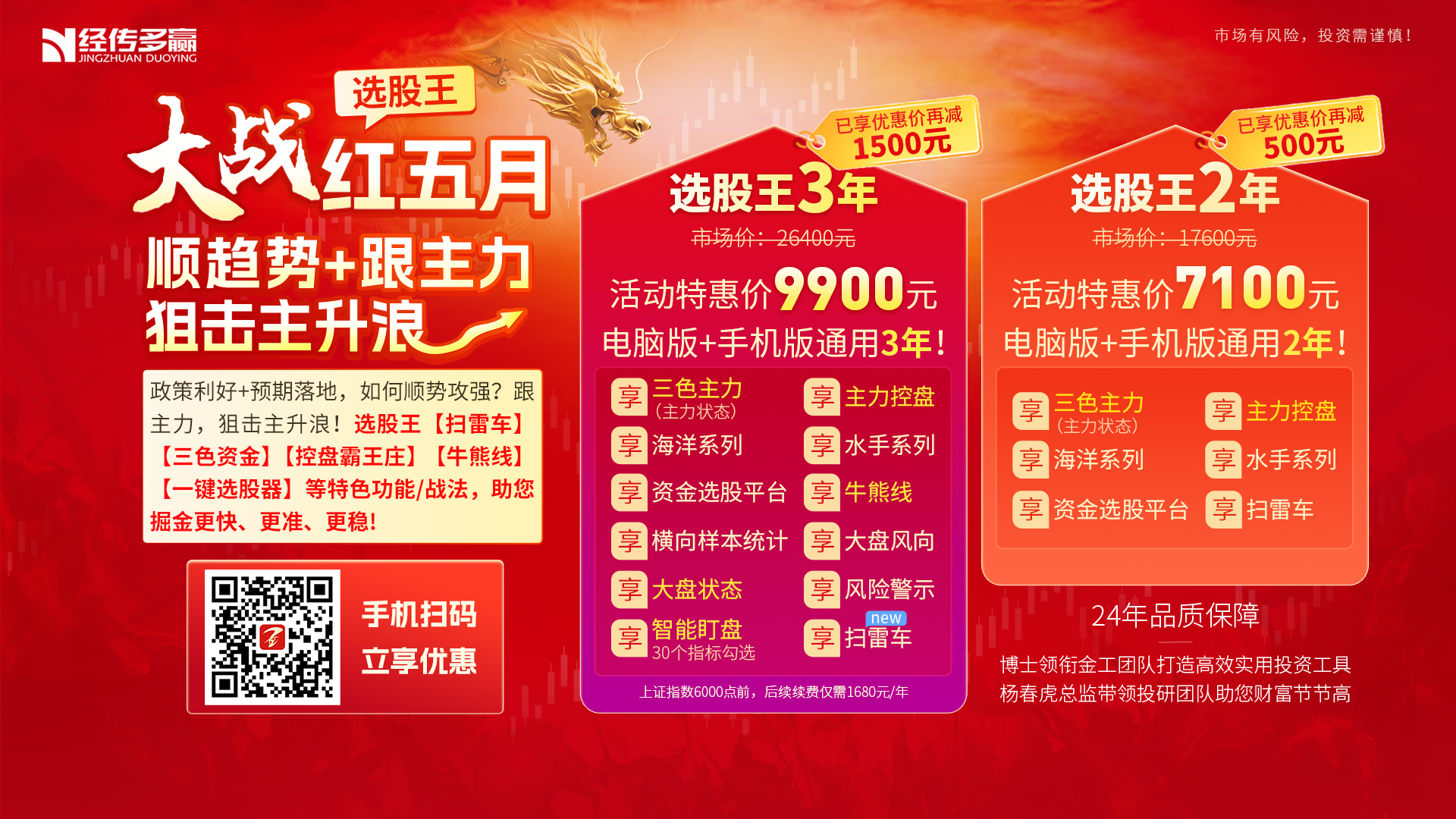 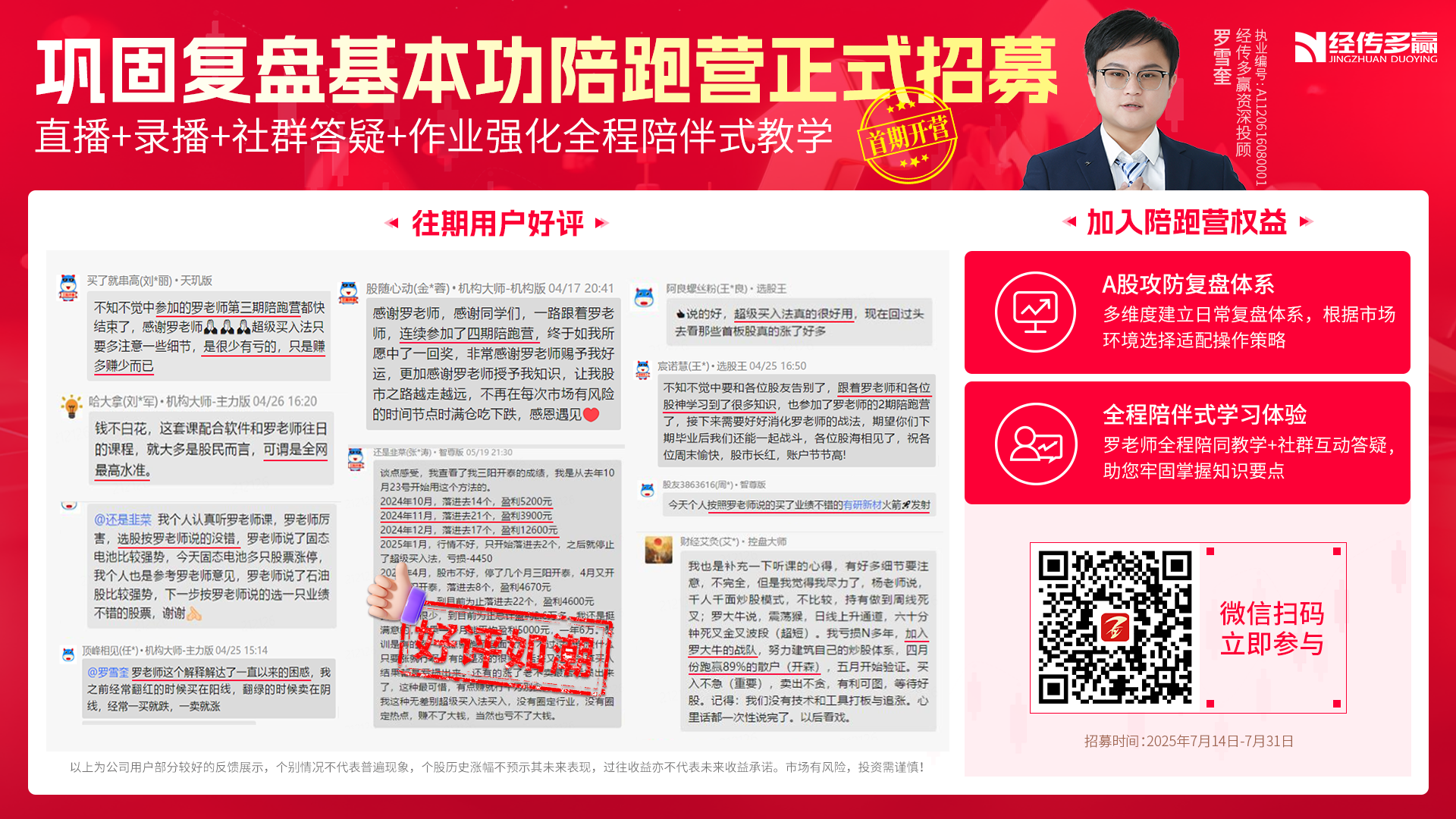 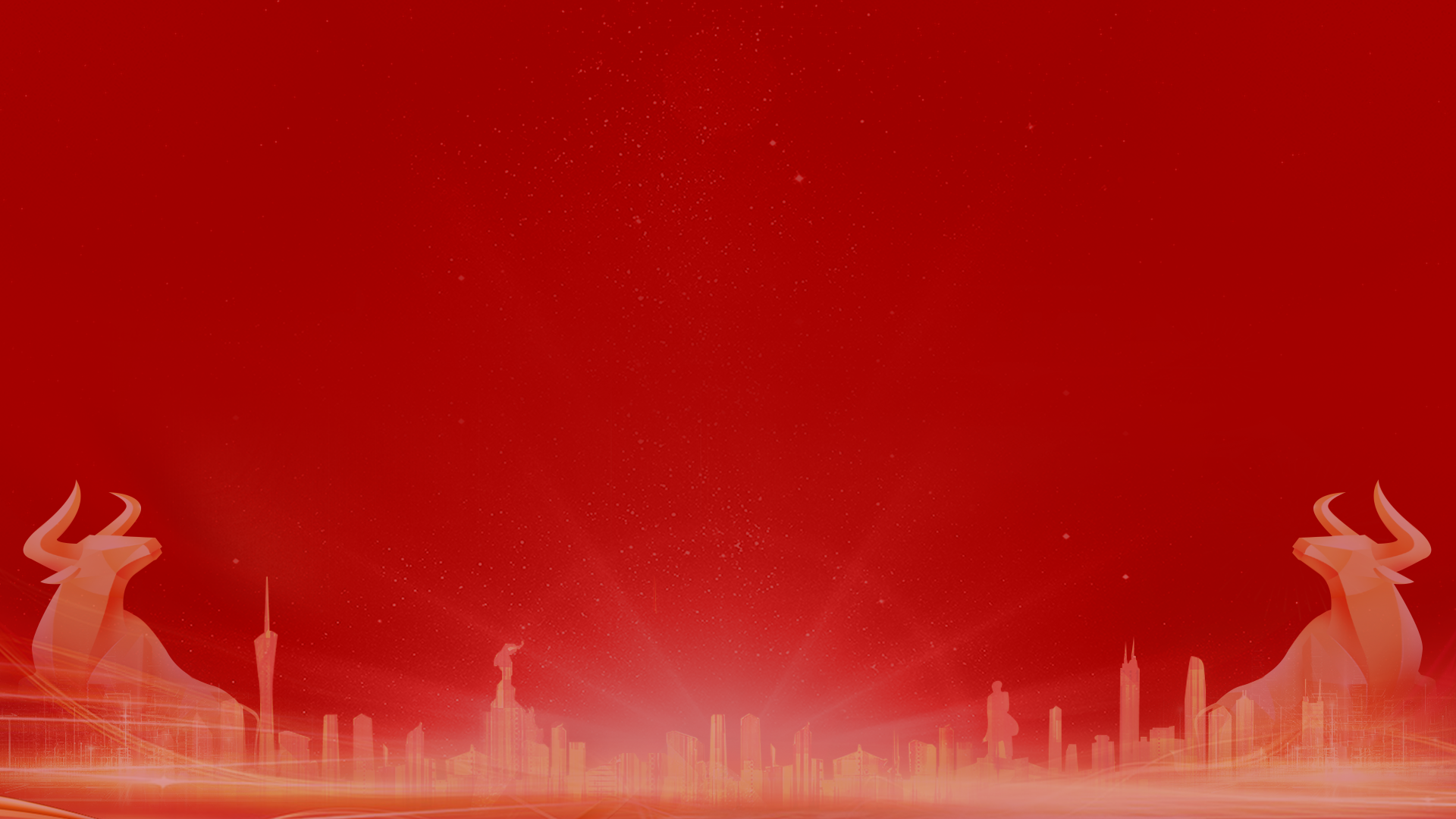 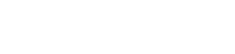 让投资遇见美好
我司所有工作人员均不允许推荐股票、不允许承诺收益、不允许代客理财、不允许合作分成、不允许私下收款，如您发现有任何违规行为，请立即拨打400-9088-988向我们举报！

风险提示：所有信息及观点均来源于公开信息及经传软件信号显示，仅供参考，不构成最终投资依据，软件作为辅助参考工具，无法承诺收益，投资者应正视市场风险，自主作出投资决策并自行承担投资风险。投资有风险，入市须谨慎！